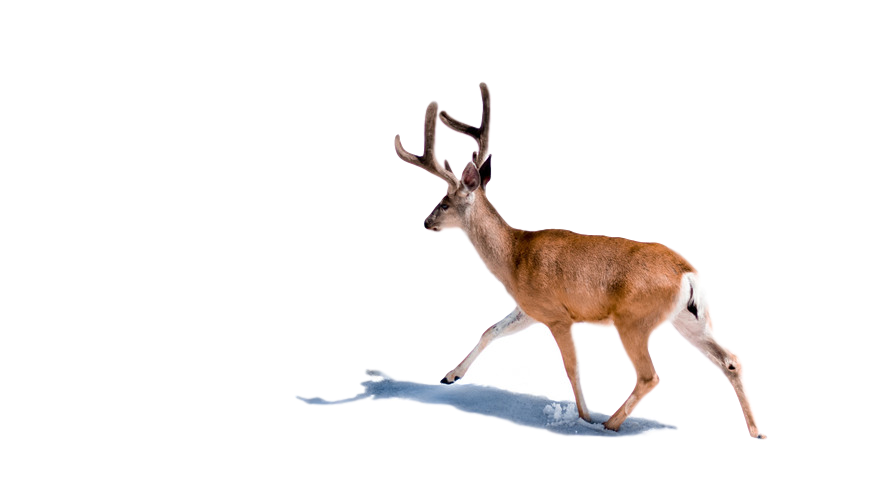 《鹿角和鹿腿》
语文精品课件 三年级下册
授课老师：某某 | 授课时间：20XX.XX
某某小学
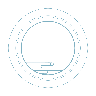 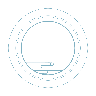 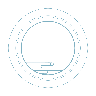 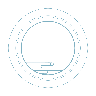 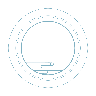 字词揭秘
课文讲解
课堂小结
课堂练习
课前导读
壹
贰
叁
肆
伍
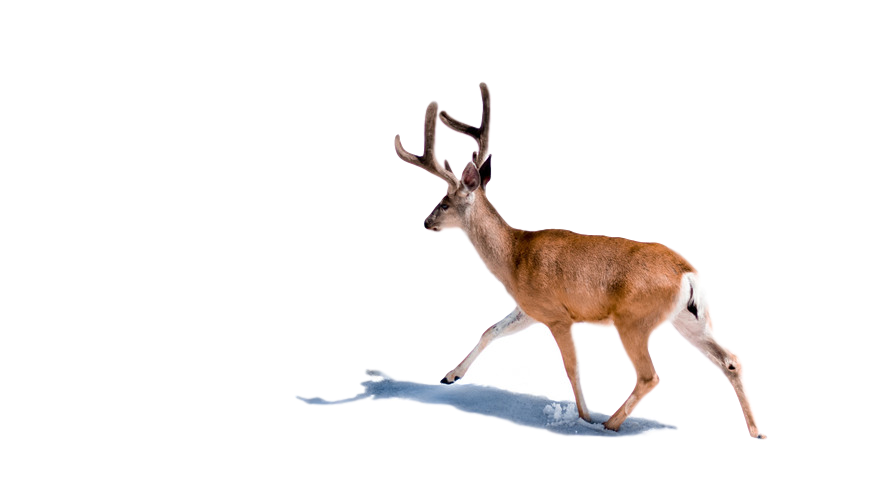 课前导读
农夫和蛇
龟兔赛跑
乌鸦和狐狸
它们都是寓言故事，都出自《伊索寓言》。
课前导读
伊索：
（约公元前620-前560年）
     
    古希腊著名的哲学家、文学家。与克雷洛夫、拉夫 ∙ 封丹和莱辛并称世界四大寓言家。
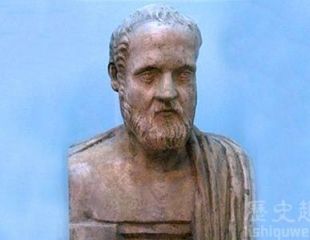 课前导读
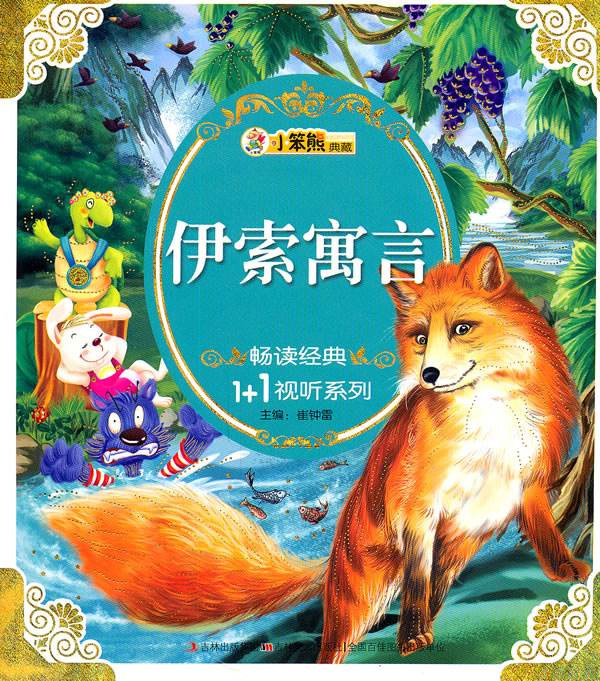 《伊索寓言》：
       原名《埃索波斯故事集成》，是古希腊、古罗马时代流传的讽刺性故事。现在的《伊索寓言》经过后人的汇集，统归在伊索名下。
课前导读
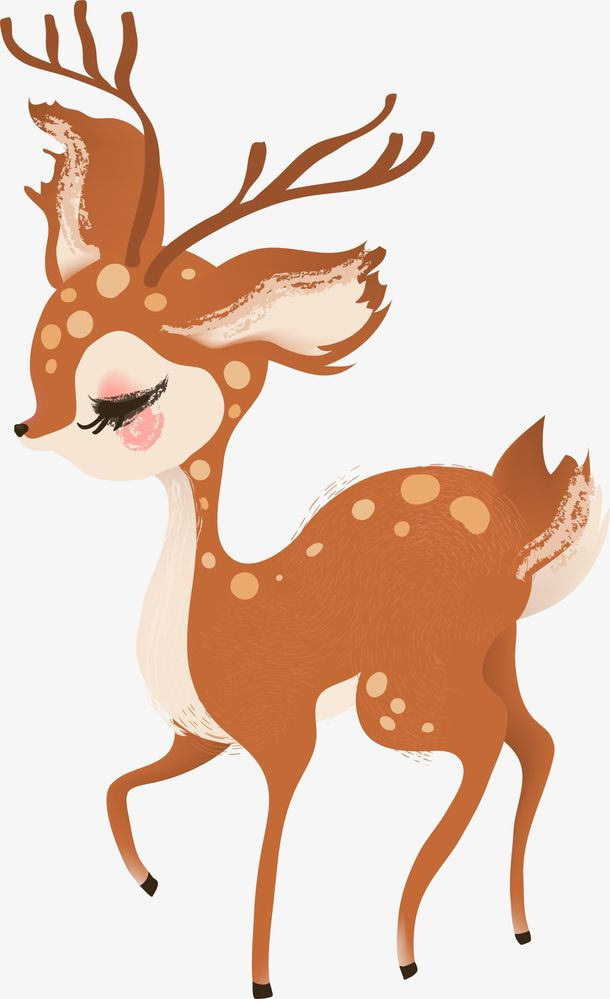 听 读 课 文
思考：这篇文章主要写什么内容？
课前导读
自读要求
自读课文：
（1）不认识的字可以看拼音，或者请教老师和同学。
（2）读准每一个字的字音，圈出生字词；
（3）读通每个句子，读不通顺的多读几遍；
（4）给每个自然段写上序号。
课前导读
自读检查：
指名读课文，同学检查字音是否正确。
分段读课文，说说这篇文章写了什么。
字词揭秘
我会认
pèi
zhòu
chèn
jīn
配得上
皱眉
匀称
不禁
zhèng
sā
shī
bī
yuàn
挣脱
撒开
逼近
抱怨
狮子
字词揭秘
小明画四边形对称图形。
chèn（对称）

chēng（称赞）

chèng（称杆）
同学们对小明称赞不已。
称
称砣离不开称杆。
字词揭秘
我们要禁受住诱惑。
jīn（禁受）


jìn（禁止）
禁
火车上禁止吃零食。
字词揭秘
小妹妹在妈妈怀里撒娇。
sā（撒娇）


sǎ（撒种）
撒
春天，农民波波在地里撒种。
字词揭秘
受伤的小狗挣扎着站起来。
zhēng（挣扎）


zhèng（挣脱）
挣
小马挣脱了缰绳，跑向老马。
字词揭秘
【 匀称】：均匀。 　　　
造句：小强的字写得很匀称。
【抱怨】：心中不满，数说别人的不对。 　　　
造句：大家都在抱怨这场突降的暴雨。
字词揭秘
【没精打采】：形容不高兴，不振作。 　　　
造句：几个月没有下雨了，田里的禾苗都没精打采的。
【灰心丧气】：意志消沉，情绪低落。 
造句：篮球赛我们输了，老师让我们不要灰心丧气。
字词揭秘
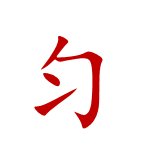 塘
映
欣
赏
鹿
我会写
配
传
致
叹
狮
哎
字词揭秘
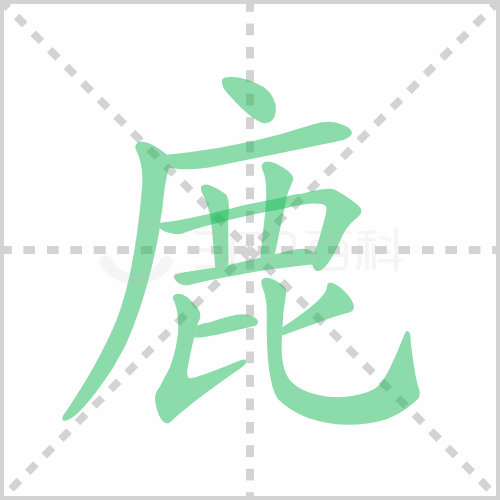 lù
结构：半包围
部首：鹿
鹿
组词：小鹿    鹿角    梅花鹿
造句：冰雪融化了，小鹿在溪水里照镜子。
书写指导：“广”撇长伸，里面两竖短，末笔圆润，超出上部。
字词揭秘
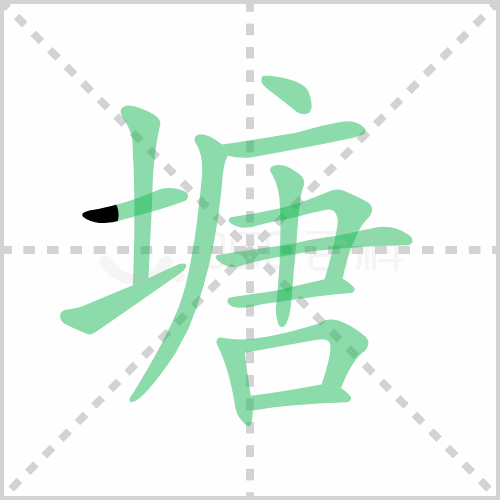 táng
结构：左右
部首：土
塘
组词：水塘   鱼塘    荷塘
造句：着绿光的水塘，像一块明净的镜面。
书写指导：左窄右宽，“广”撇长，伸至“土”下。
字词揭秘
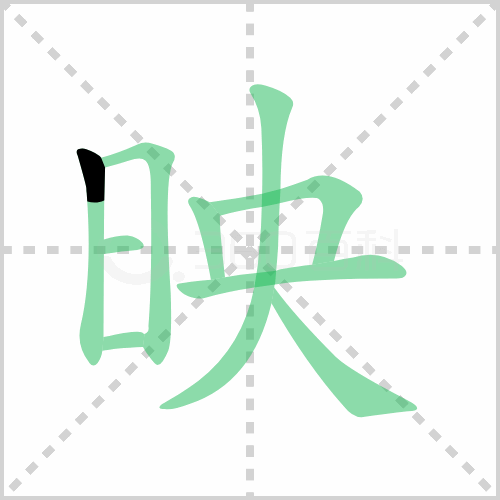 yìng
结构：左右
部首：日
映
组词：映照     反映    放映
造句：电影院正放映动画片《齐天大圣》。
书写指导：左窄右宽，“日”横间距均匀；“央”撇捺舒展。
字词揭秘
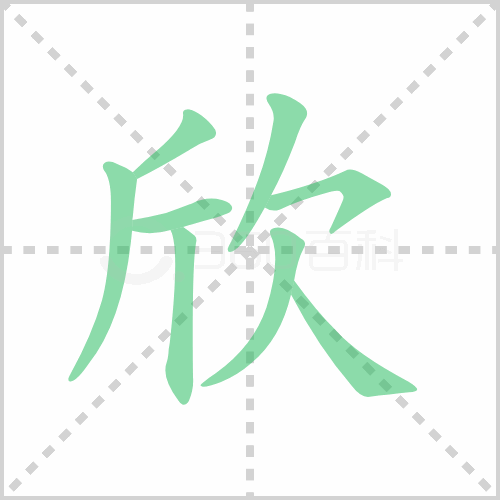 xīn
结构：左右
欣
部首：欠
组词：欣赏    欣喜    欣慰
造句：王阿姨正在欣赏池塘里的荷花。
书写指导：左右紧凑。右部末两笔撇缩捺展。
字词揭秘
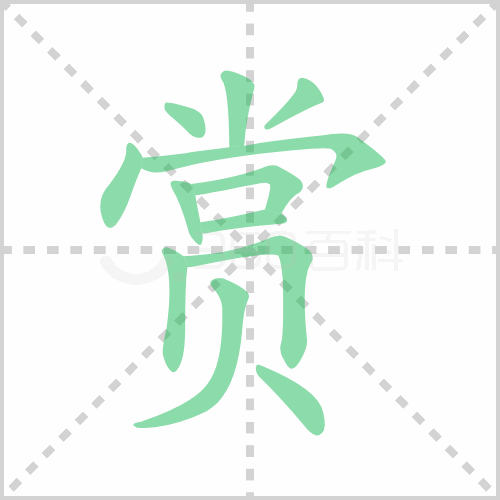 shǎng
结构：上下
赏
部首：贝
组词：欣赏    赏识    观赏
造句：这种鱼是供人观赏的。
书写指导：“⺌”不宜过大，“冖”要盖住下部，“口”要扁。
字词揭秘
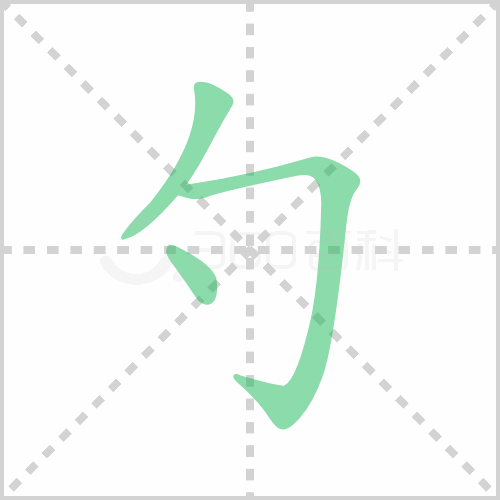 yún
结构：半包围
部首：勹
匀
组词：均匀    匀称    匀实
造句：杨丽萍身材匀称，给人美感。
书写指导：首撇居左上格，横折钩要正，被包部分偏左。
字词揭秘
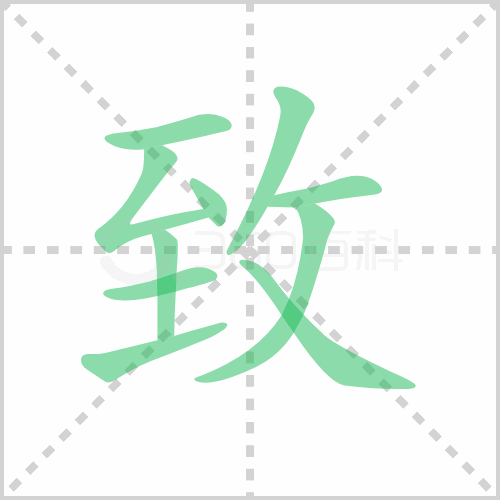 zhì
结构：左右
部首：至
致
组词：致敬    致命    精致
造句：贝壳很小，却非常坚硬和精致。
书写指导：左窄右宽。左部末笔提与右部长撇相避让。
字词揭秘
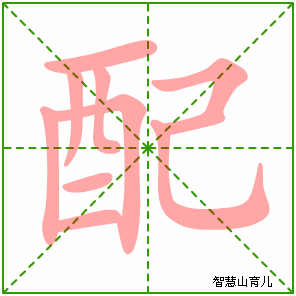 pèi
结构：左右
部首：酉
配
组词：分配    配合    配角
造句：在这部戏中，他担任配角。
书写指导：“酉”竖弯不宜太长，“己”末笔不出头。
字词揭秘
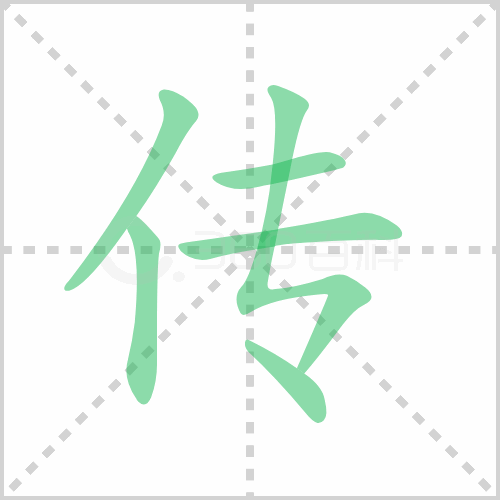 chuán
结构：左右
部首：亻
传
组词：传授    传达    传播
造句：蚊子能耐传播疾病。
书写指导：左窄右宽。右部两横上短下长。
字词揭秘
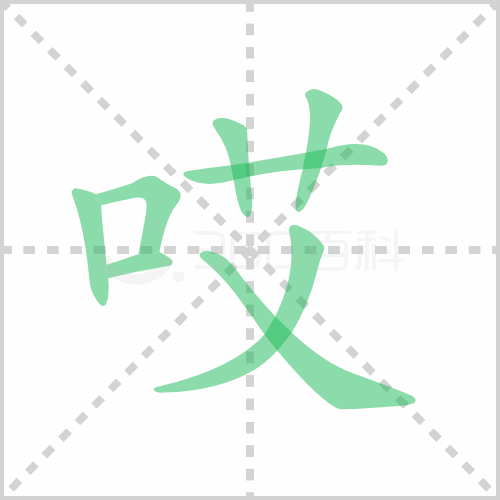 āi
结构：左右
部首：口
哎
组词：哎呀   哎呦
造句：哎呀，别总唉声叹气的，打起精神来。
书写指导：左窄右宽，右部横稍长，撇捺交叉伸展。
字词揭秘
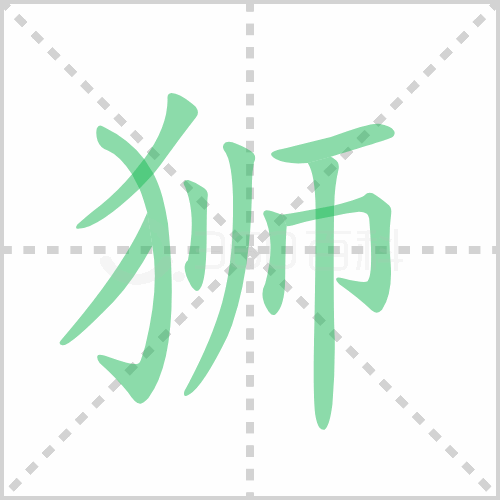 shī
结构：左右
部首：犭
狮
组词：狮子    雄狮     狮吼
造句：狮子时兽中之王。
书写指导：左窄右宽，笔画宜舒展，注意笔画的穿插，末笔为悬针竖。
字词揭秘
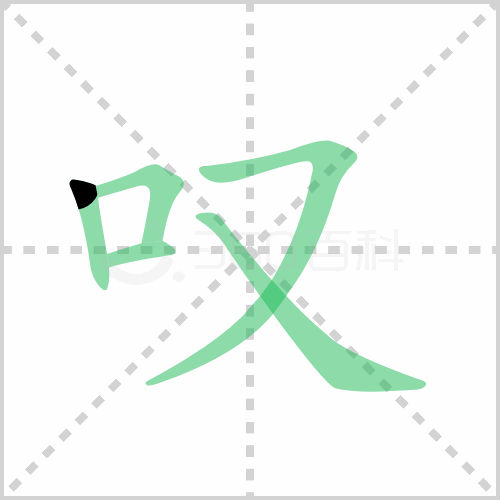 Tàn
结构：左右
部首：口
叹
组词：感叹    赞叹     长叹
造句：外国人经常感叹中国文化博大精深。
书写指导：左窄右宽，“口”略扁小偏上，“又”横撇的撇和捺交叉舒展。
整体感知
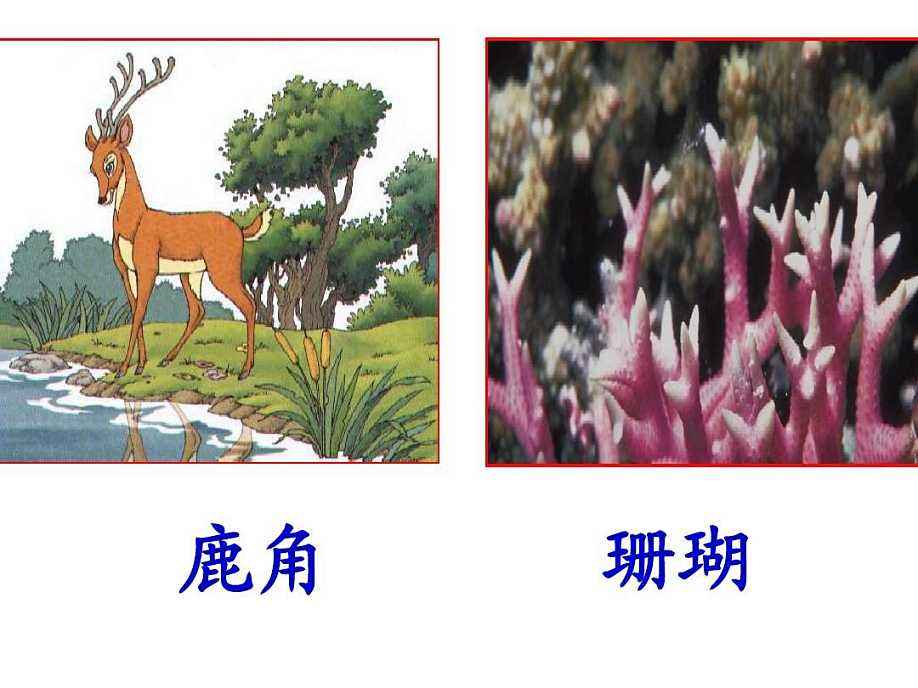 再读课文，想一想课文写了什么？
鹿原本非常欣赏自己美丽的角，而抱怨四条难看的腿。当凶猛的狮子向它扑来的时候，鹿的四条有力的长腿帮它从狮口脱险，而美丽的双角险些让它送了性命。
整体感知
自读检查：
指名读课文，同学检查字音是否正确。
1
分小组讨论：这篇课文有几个自然段？
2
课文讲解
大声朗读课文1—4自然段：
1、把描写“角”美丽的词语用             画出来；

2、把描写“腿”丑陋的词语用             画出来。

3、用          圈出描写心情的词语。
课文讲解
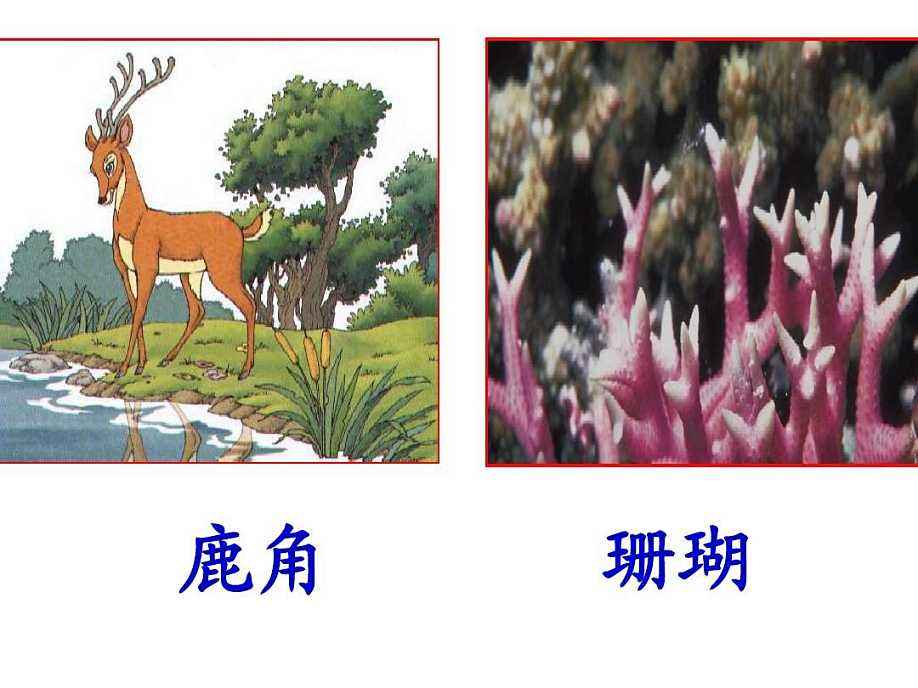 有一天,鹿口渴了，找到一个池塘,痛痛快快地喝起水来。池水清清的，像一面镜子。鹿忽然发现了自己倒映在水中的影子:“咦,这是我吗?”
比喻句。说明池塘的水很清。
这是什么句式？
疑问句。并不是真的问，而是表现小鹿看到自己的倒影很惊奇。
课文讲解
描写动作的词有什么作用？
鹿摆摆身子,水中的倒影也跟着摆动起来。他从来没有注意到自己是这么漂亮!他不着急离开了,对着池水欣赏自己的美丽。
表现了小鹿的惊喜和兴奋。
课文讲解
“啊!我的身段多么匀称,我的角多么精美别致,好像两束美丽的珊瑚!”
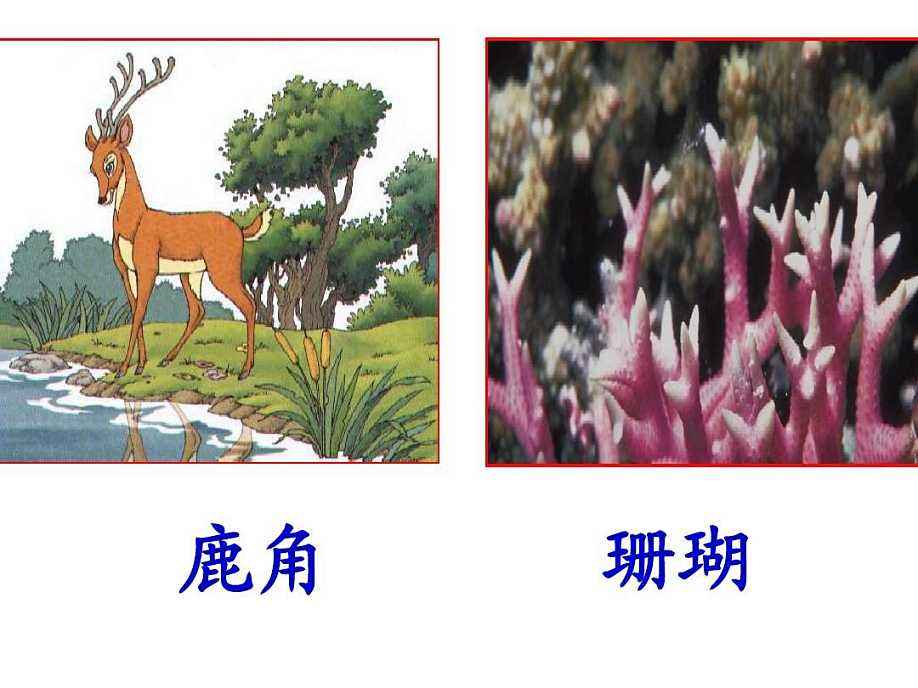 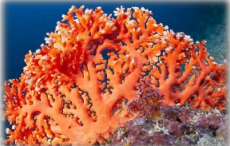 比喻，不仅形状相似，而且表现鹿角美丽。
课文讲解
一阵清风吹过,池水泛起了层层波纹。鹿忽然看到了自己的腿,不禁噘起了嘴,皱起了眉头:
“唉,这四条腿太细了,怎么配得上这两只美丽的角呢!”
一个神态描写，一个语言描写，充分表达了鹿对自己角的喜爱，对腿的嫌弃。
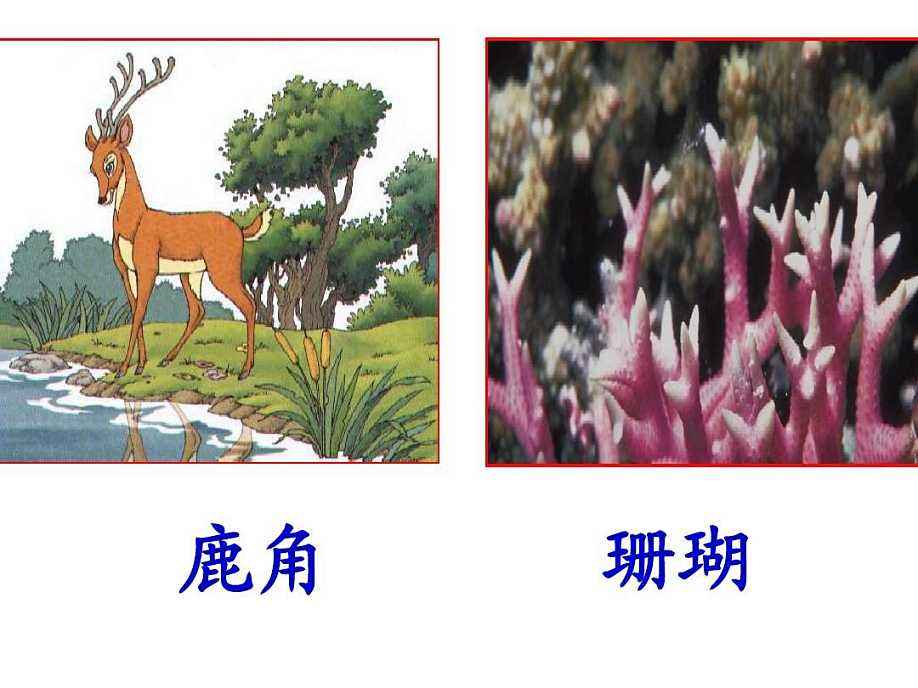 课文讲解
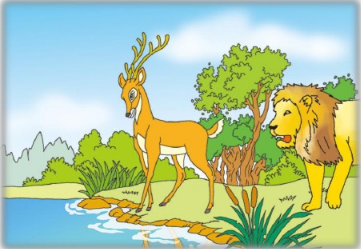 就在此时，它遇到了什么危险？有事怎样逃脱的？请大家自由朗读5—7自然段，边读边画出重点的词句。
课文讲解
因为腿难看而郁闷。
不满意
鹿开始抱怨起自己的腿来。就在他没精打采地准备离开的时侯,忽然听到远处传来一阵脚步声。他机灵地支起耳朵,不错,正是脚步声!鹿猛一回头,哎呀,一头狮子正悄悄地向自己逼近。
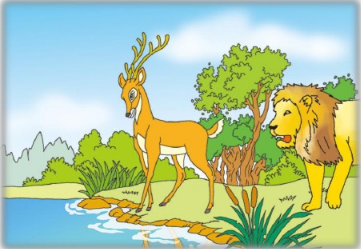 有危险来临。
课堂小结
下面的说法，你赞成哪一种？说说你的理由。
美丽的鹿角不重要，使用的腿才是重要的。
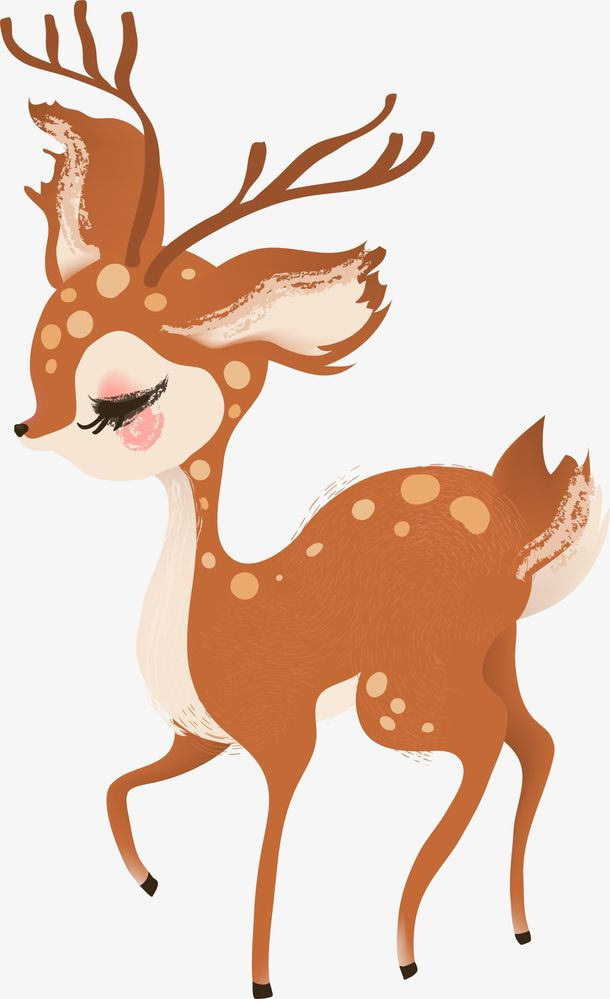 鹿角和鹿腿都很重要，他们各有各的长处。
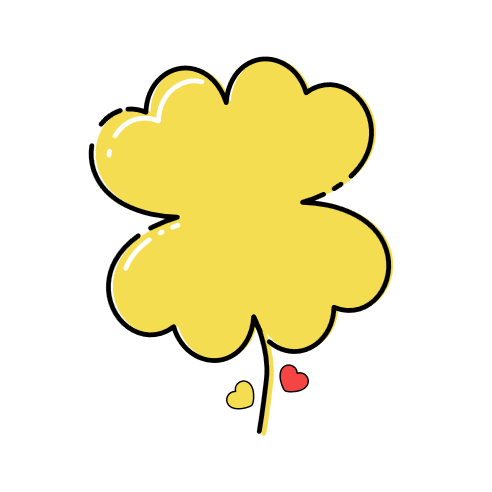 课文主旨
课堂小结
这则寓言告诉我们物各有所长，各有所短，不要因为它的长处而看不到它的短处，也不要因为它的短处而否定了它的长处;还告诉我们，不要只看外表的美丽，更要讲实用; 美丽和实用在不同的环境和条件下都有存在的价值。
课堂练习
1.看拼音，写词语。 
　   chí táng       xīn shǎng       jīng zhì          chuí tóu sàng qì 
    （          ）     （          ）    （              ）    （                   ）
　 dào yìng        tàn  qì        fēn  pèi        sā tuǐ jiù pǎo
   （        ）     （          ）   （            ）   （                    ）
垂 头 丧 气
池 塘
精 致
欣 赏
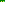 撒 腿 就 跑
分 配
叹气
倒 映
课堂练习
2.  用“√”给加点的字选择正确的读音。 

  匀称（chèn   chèng ）                   不禁（jīn    jìn ）          
  差（ chā   chà )点儿                       向前奔（bēn   bèn ）去      
  撒（sā   sǎ）开长腿                        挣（zhēng    zhèng）脱
√
√
√
√
√
√
课堂练习
3.比一比，再组词 
 
   塘（        )   叹（        )     赏（         )     传（        )     致（        )  
   糖（        )   汉（        )     裳（         )     转（        )     到（        )
精致
传统
叹气
池塘
欣赏
糖果
来到
转动
衣裳
汉族
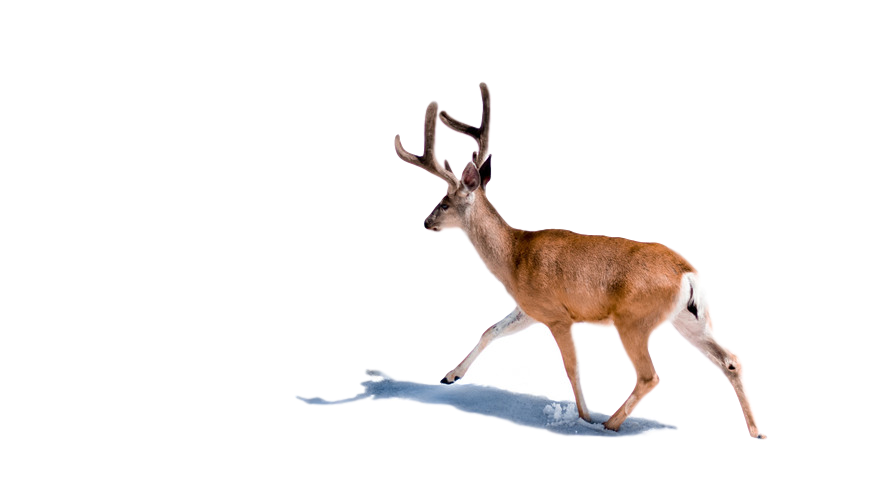 感谢各位聆听
语文精品课件 三年级下册
授课老师：某某 | 授课时间：20XX.XX
某某小学